National Engagements for Promoting Women in Computing
Jane Prey, Microsoft Research (moderator)Carla Ellis, CRA-W: CRA Committee on Status of Women in Computing Research
Lucy Sanders, NCWIT: National Center for Women and IT Elaine Weyuker, ACM-W: ACM Committee on Women in Computing 
Telle Whitney, ABI: Anita Borg Institute
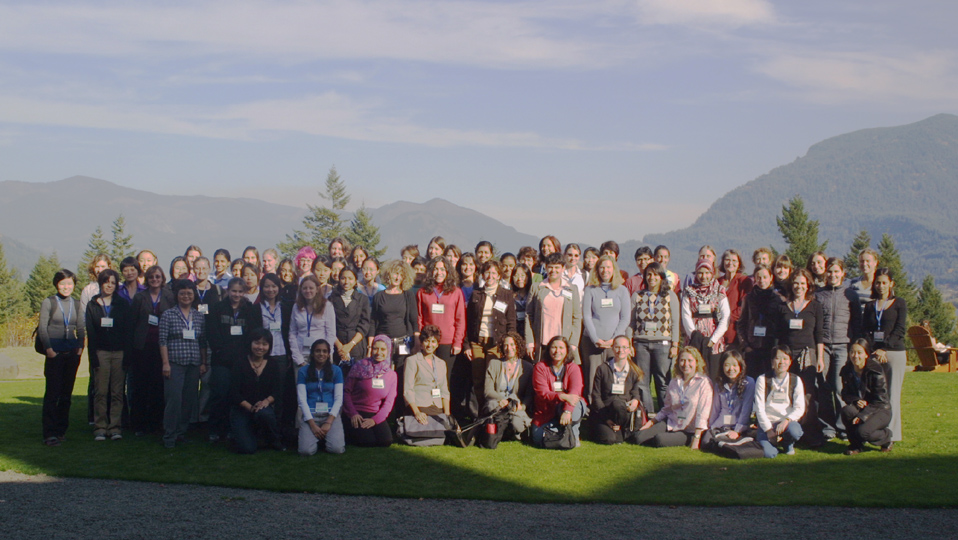 CRA-W Discipline-Specific Workshops
Supported by Microsoft
Operating Systems (SOSP) Women’s Workshop
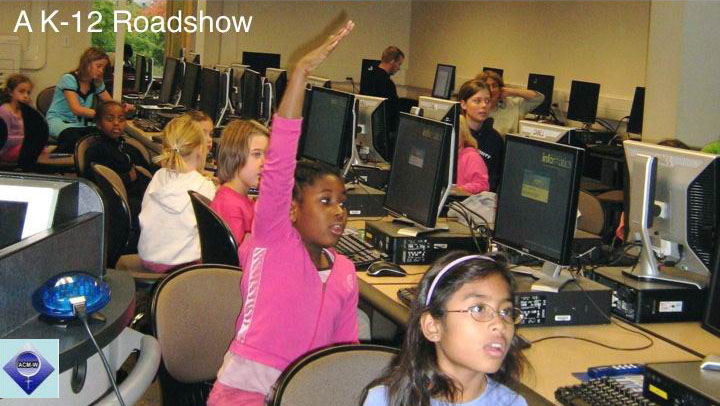 JustBe Outreachat Indiana University(NCWIT AA member)
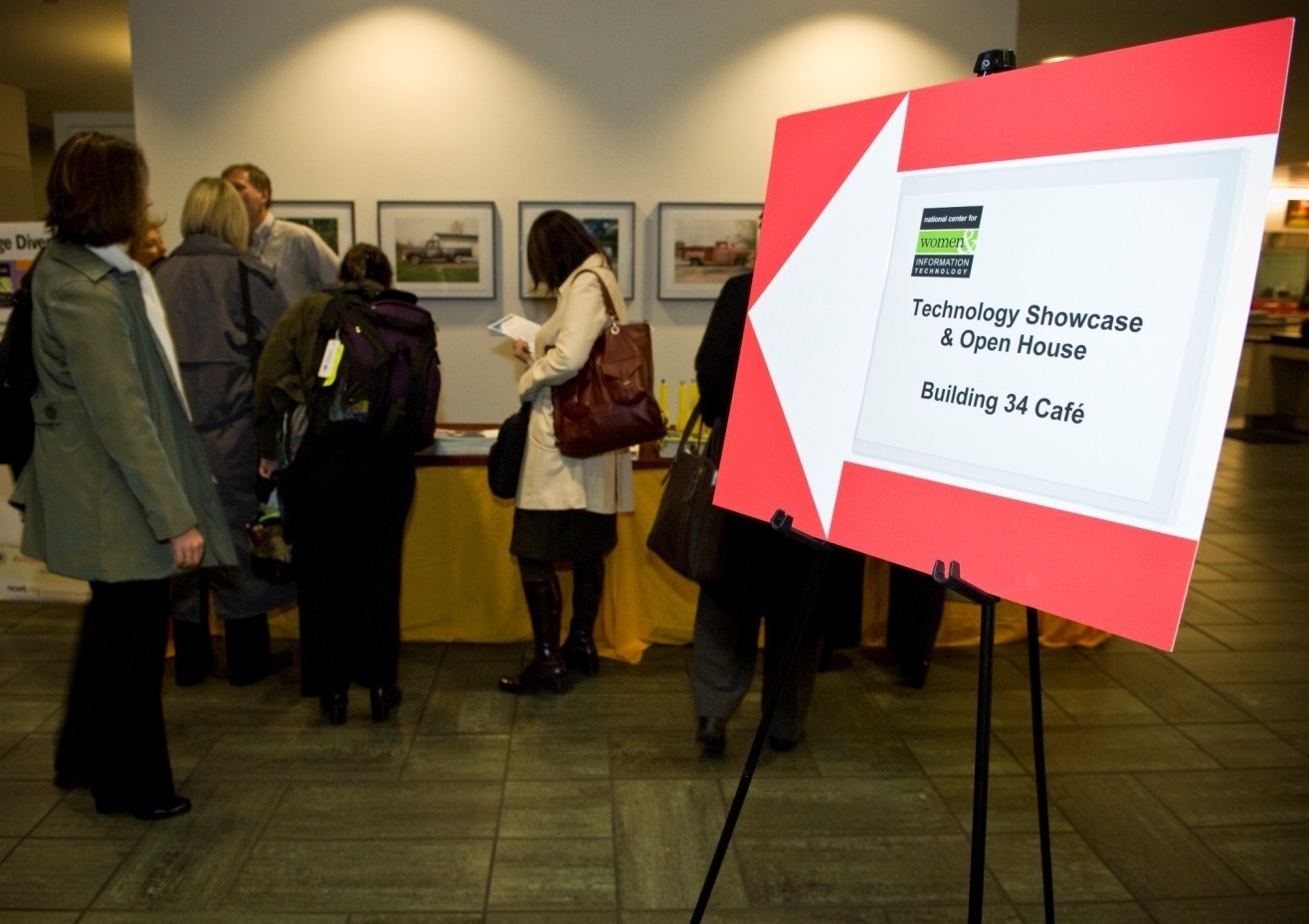 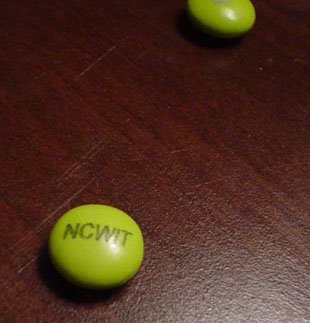 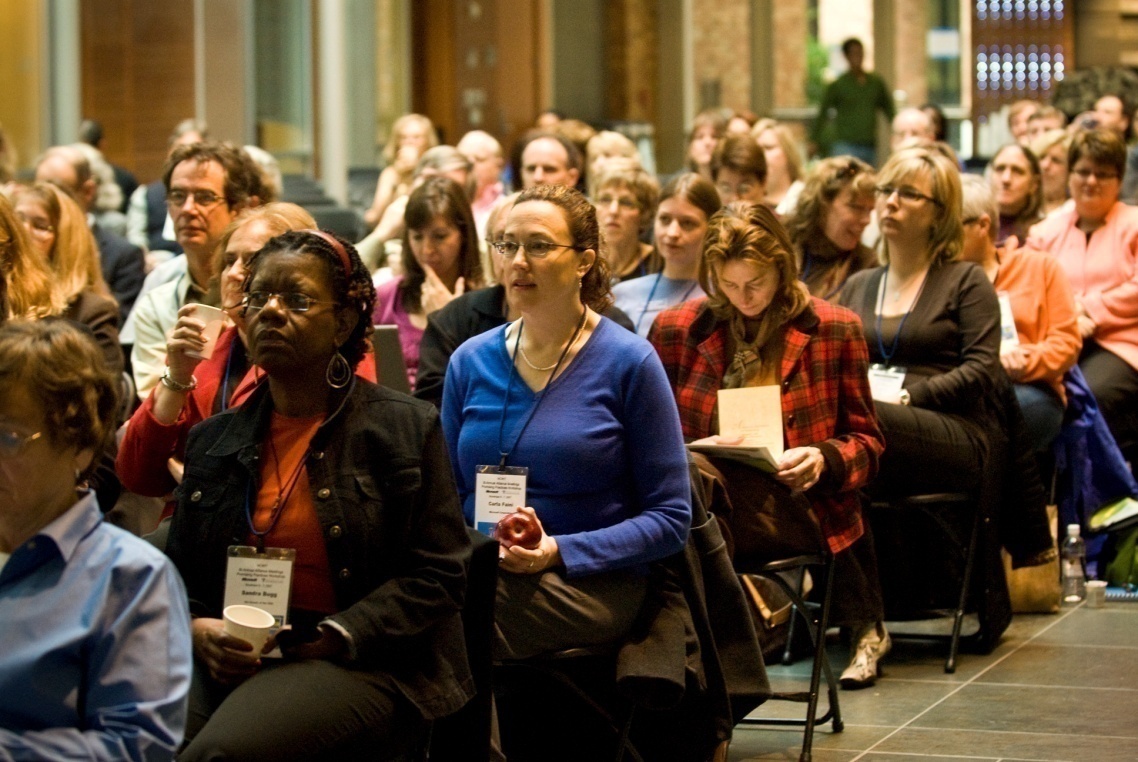 NCWIT Bi-annual Meetings
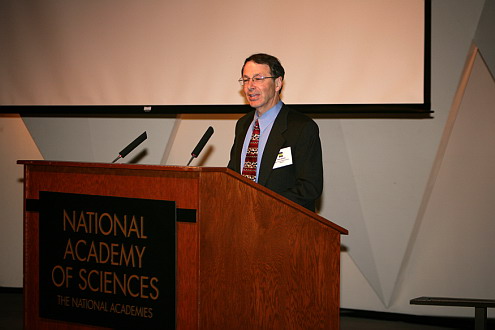 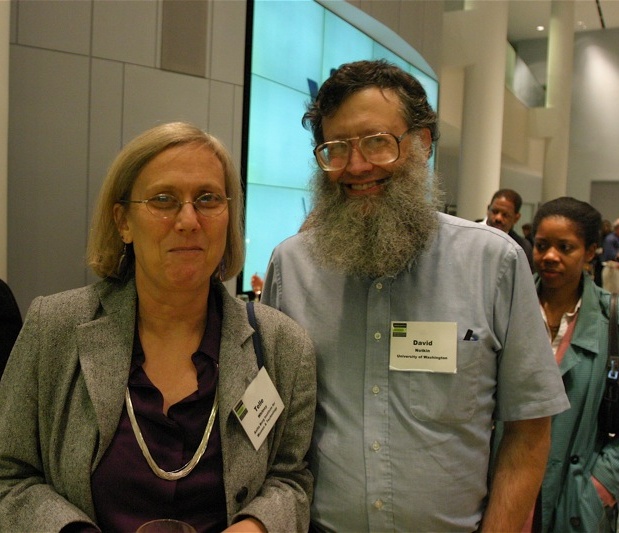 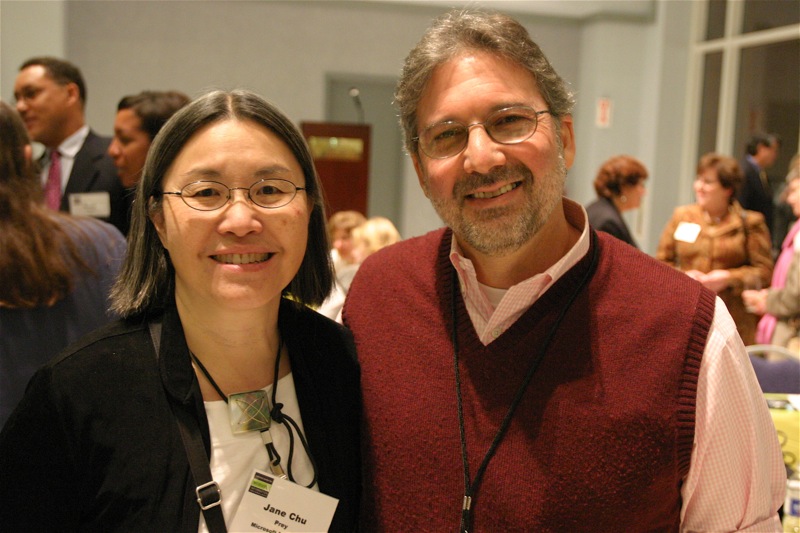 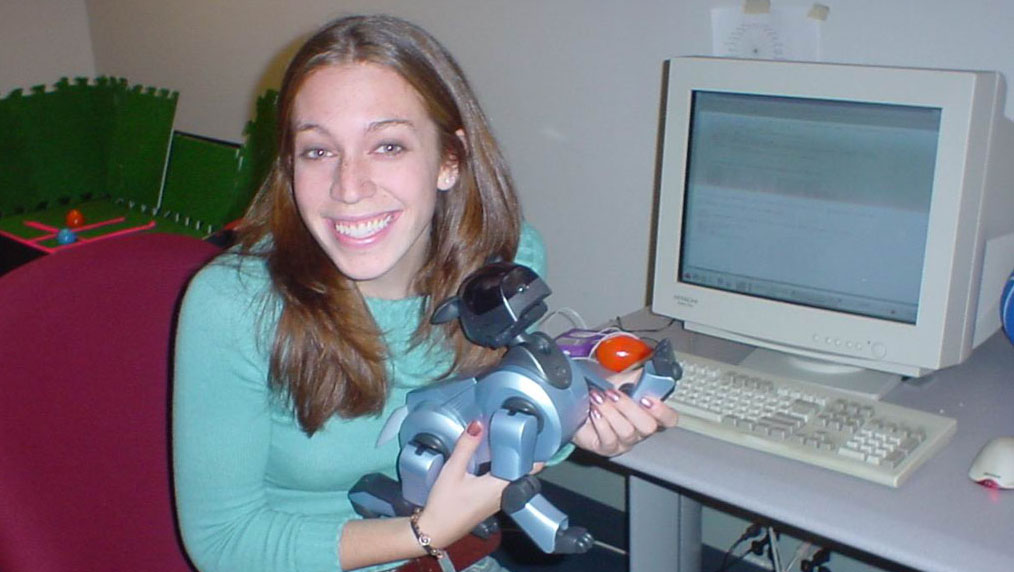 CRA-W  Undergraduate Research 
Distributed Mentoring Program
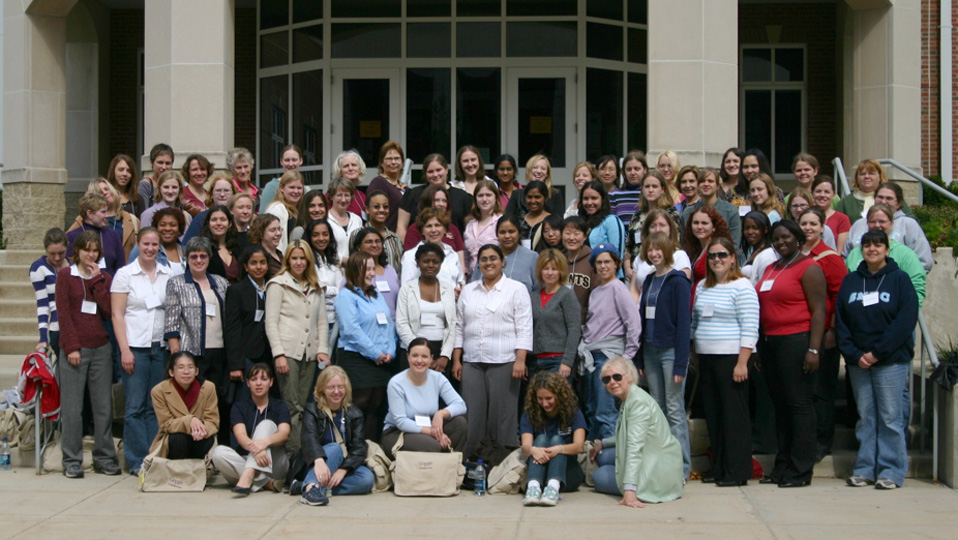 ACM-W Regional Celebrationsof Women in Computing
Supported by Microsoft
[Speaker Notes: Also CRA-W distinguished lecture as part of program]
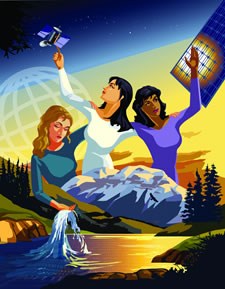 Grace HopperCelebration ofWomen in Computing


Anita BorgInstitute
Supported by Microsoft
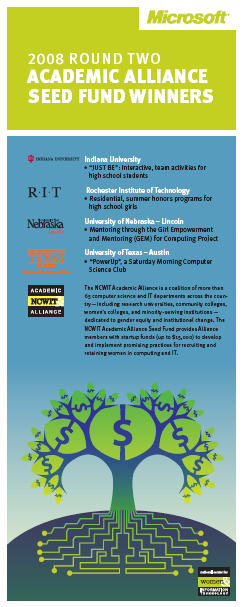 NCWIT Awards – Seed Fund & Aspirations in Computing
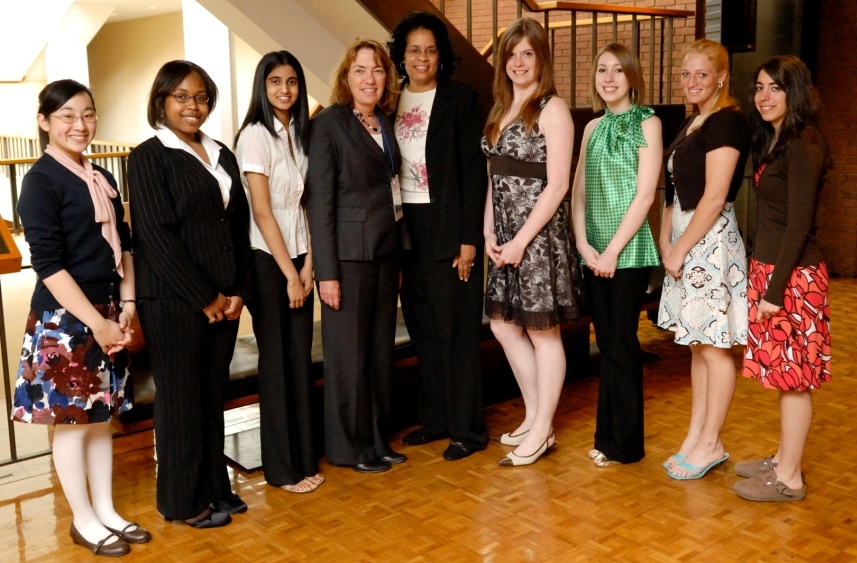 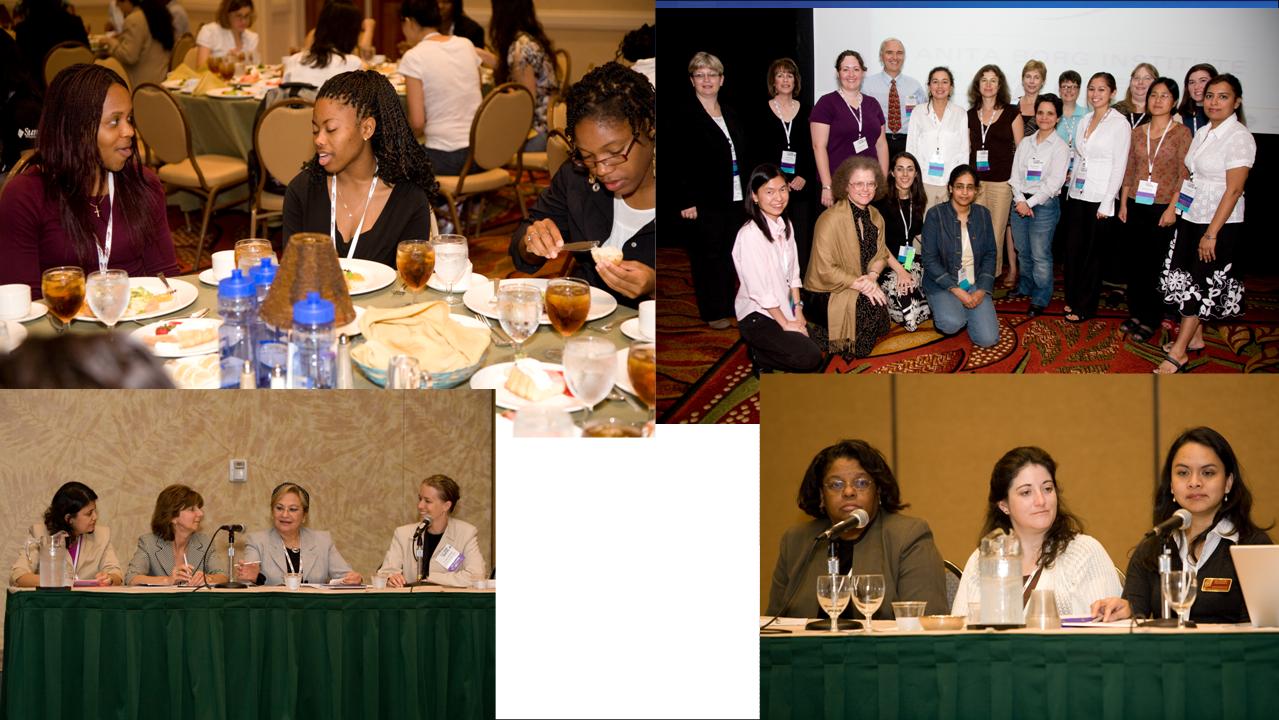 Grace HopperCelebration ofWomen in Computing
Anita Borg Institute
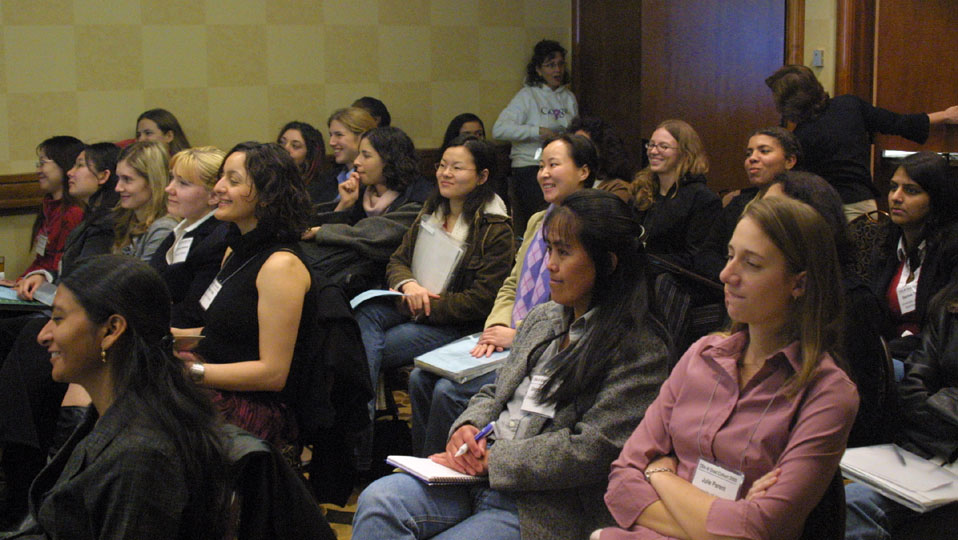 CRA-W Grad Cohort Workshops
Supported by Microsoft
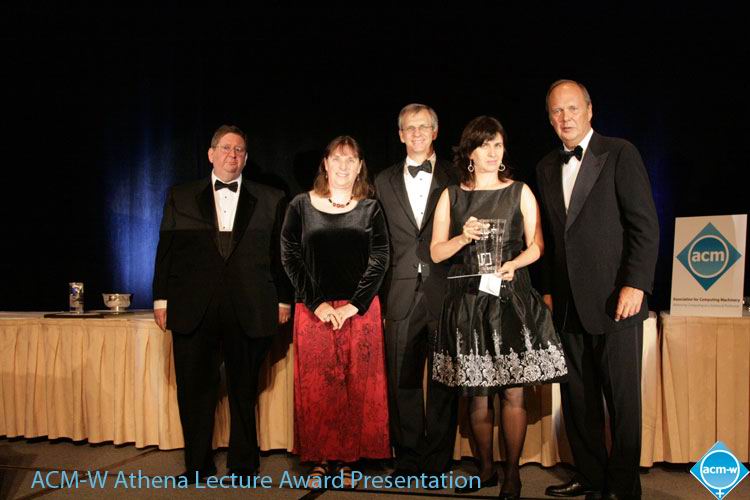 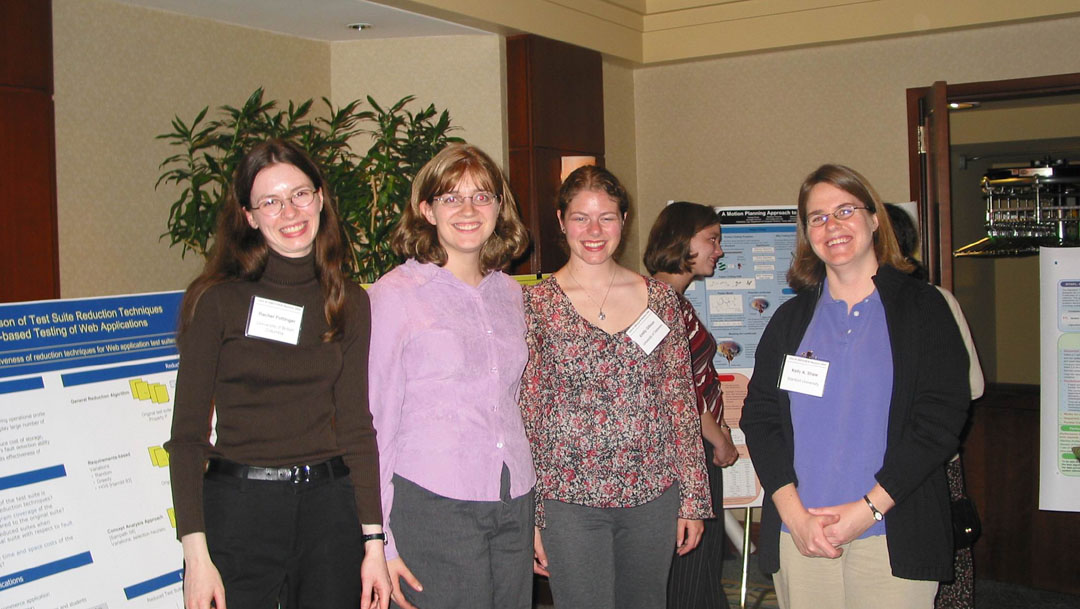 CRA-W Reunion & Poster Session
at ABI’s Grace Hopper Conference
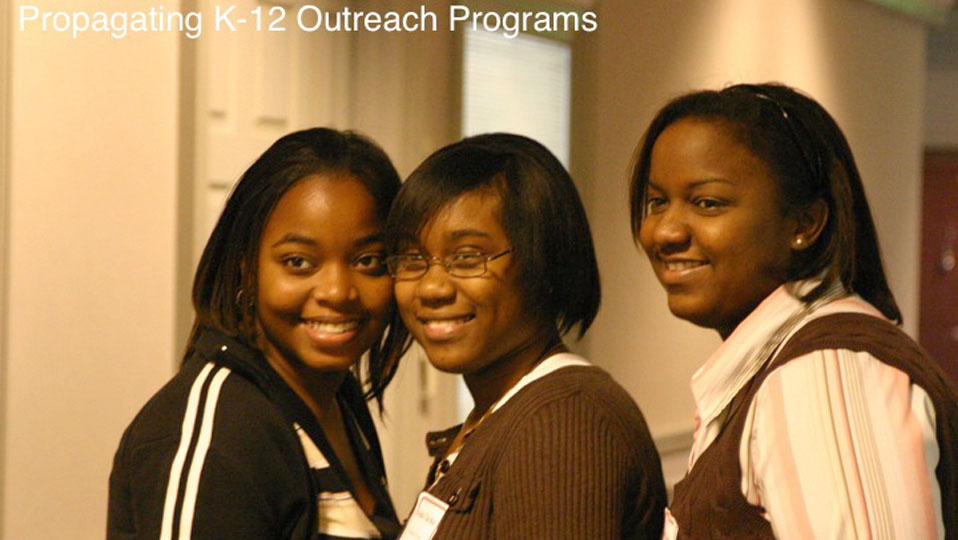 Bring IT On! at Indiana University
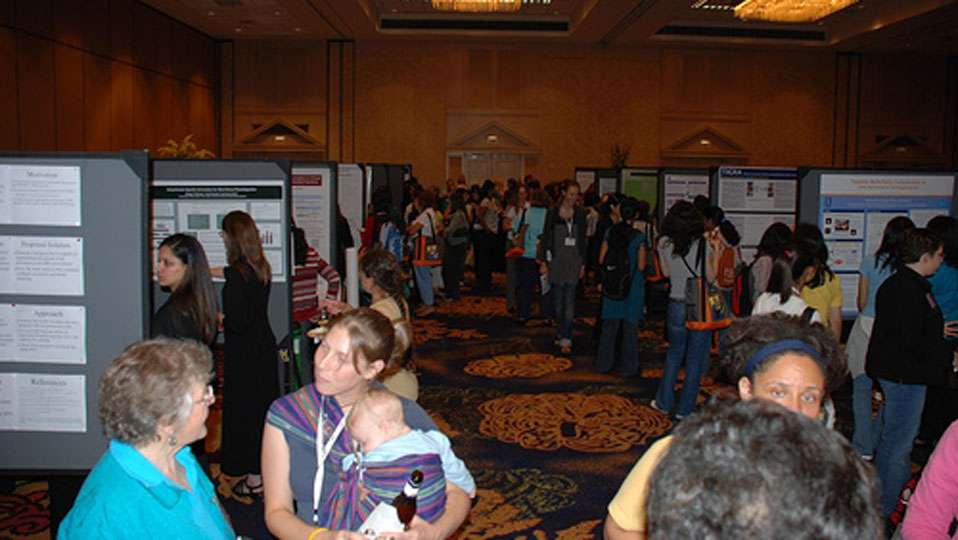 Anita Borg Institute’s Grace Hopper Celebration of Women in Computing
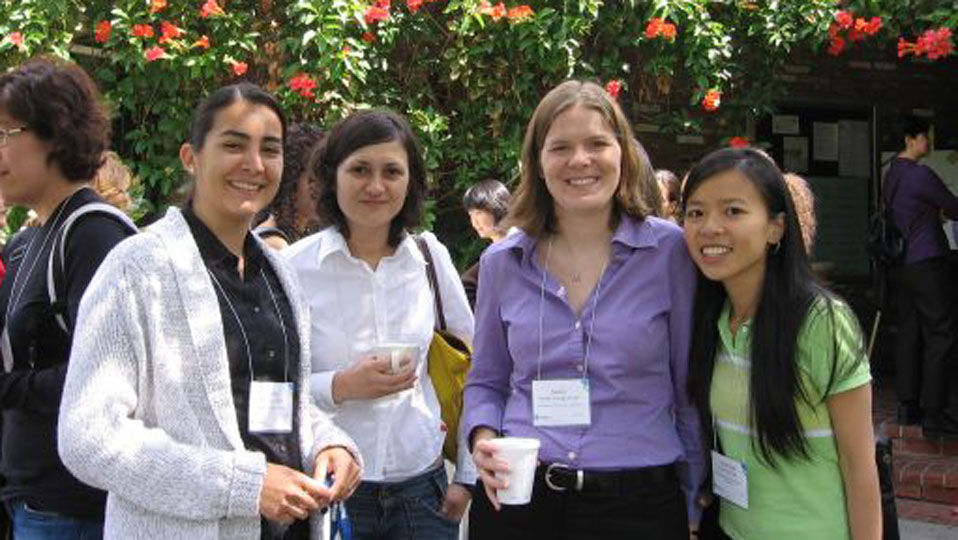 CRA-W Career Mentoring Workshop for new Ph.D.s
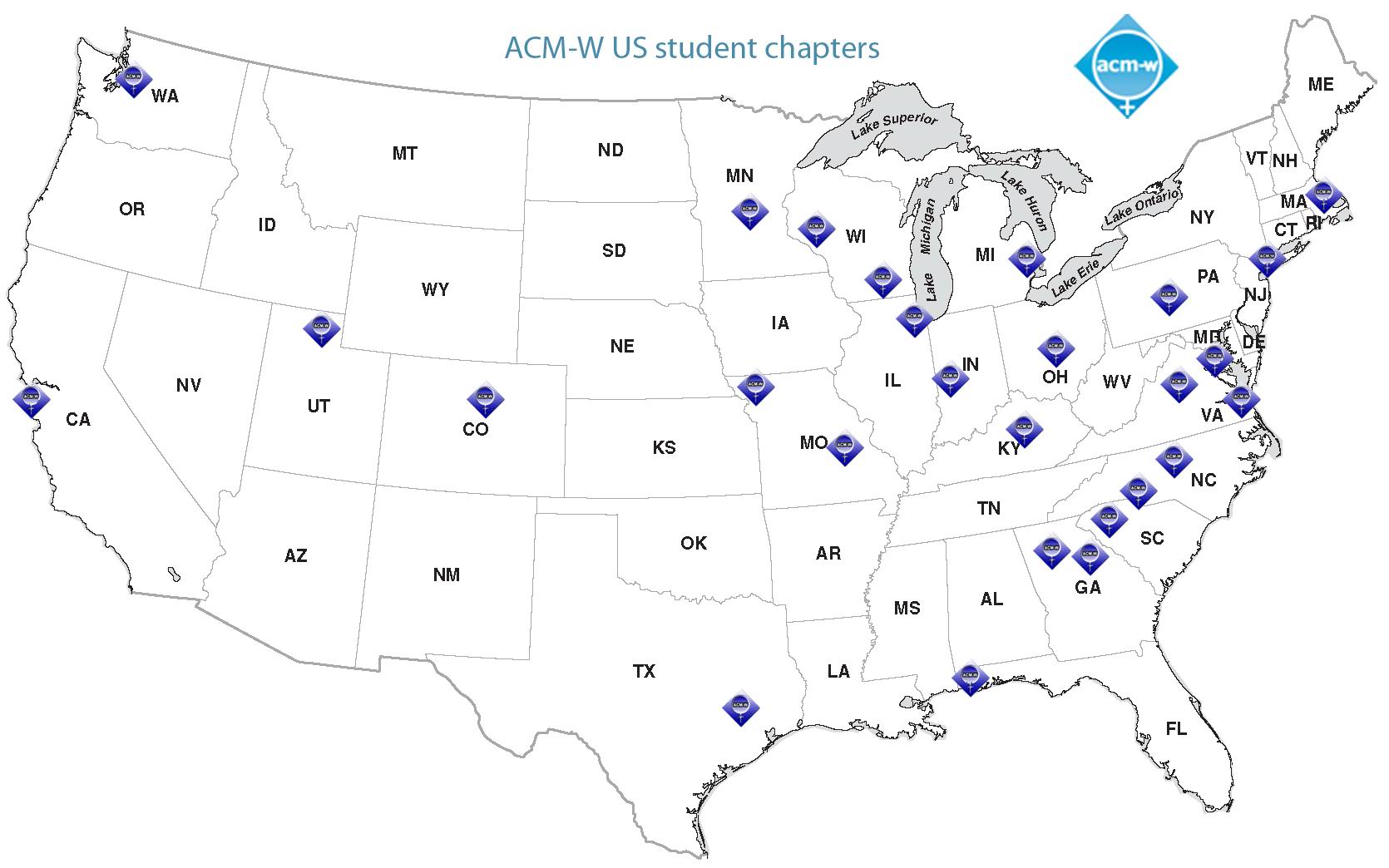 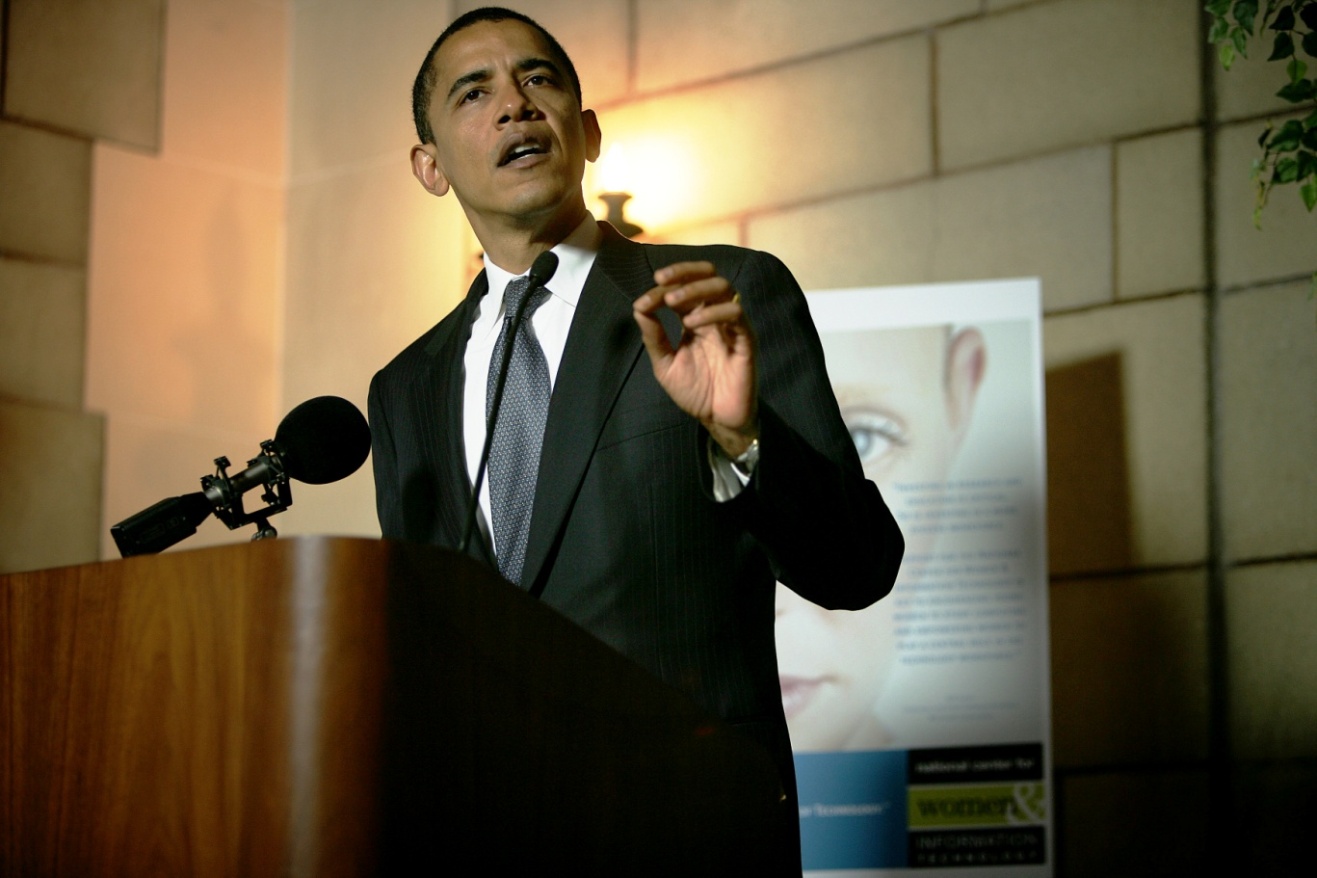 NCWIT D.C. Drumbeat
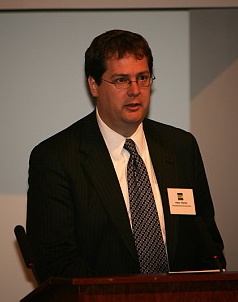 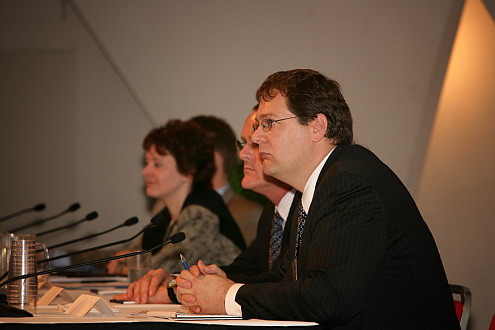 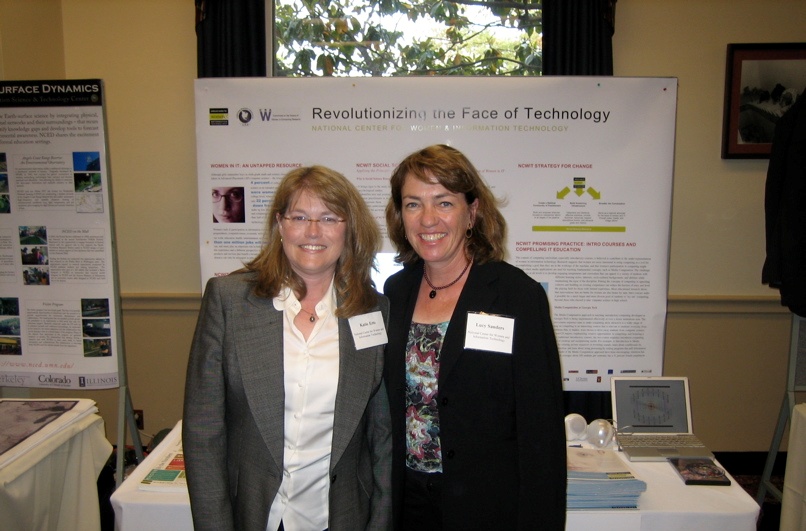 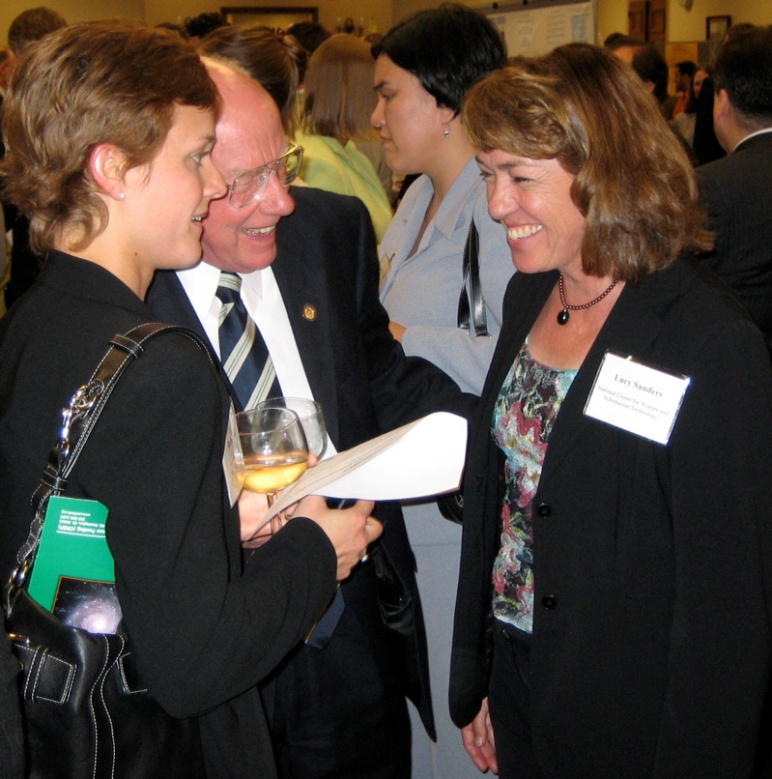 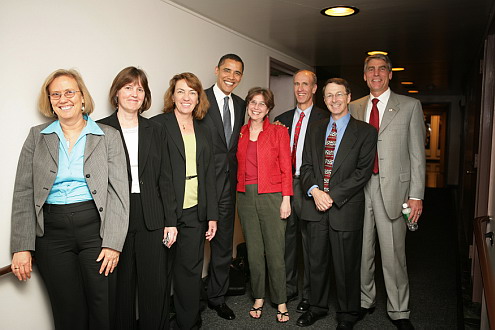 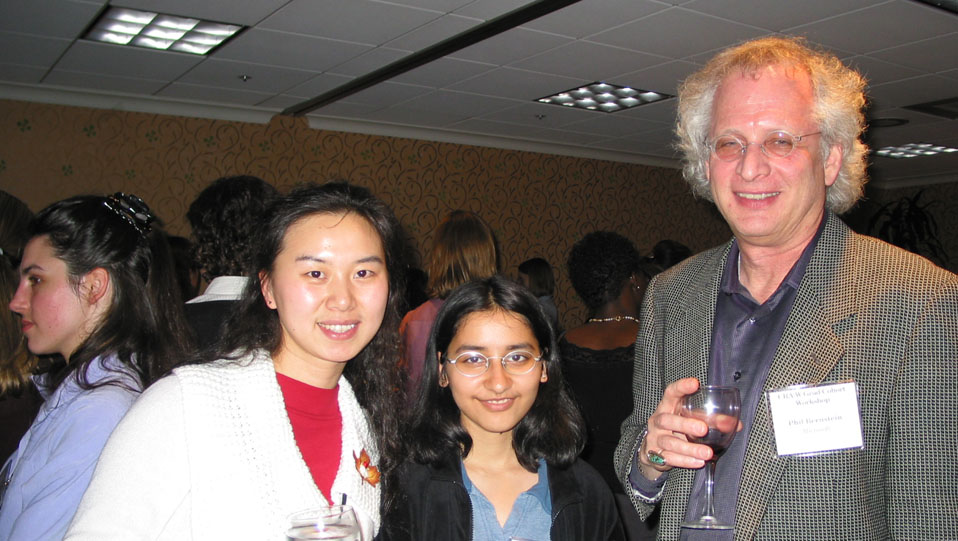 CRA-W Grad Cohort Workshops
Supported by Microsoft
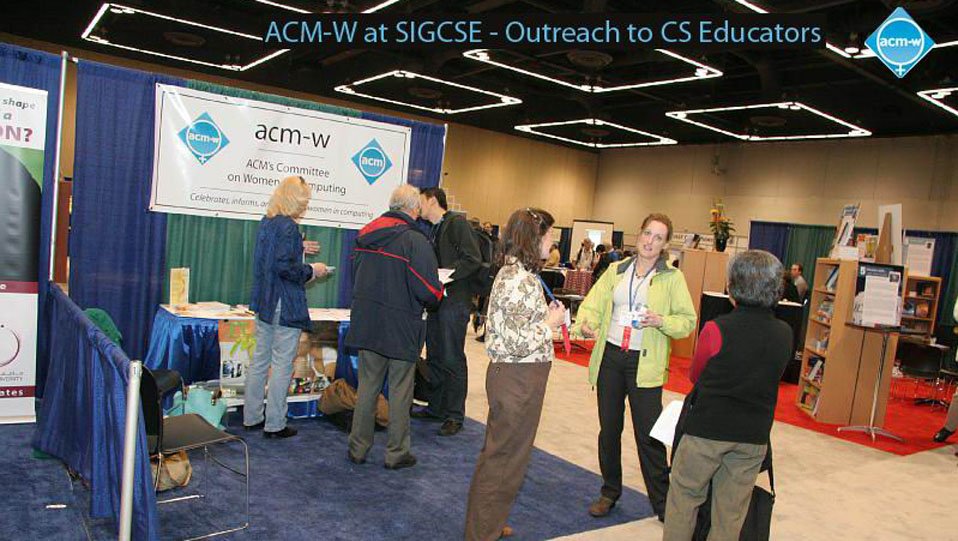 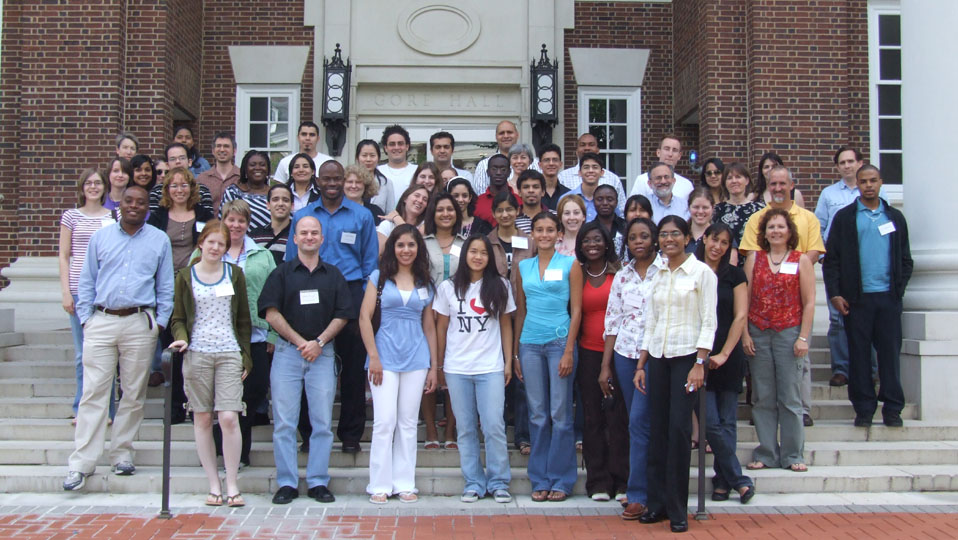 CRA-W/CDC Discipline Specific Workshop
Supported by Microsoft
ACM-W International Programs
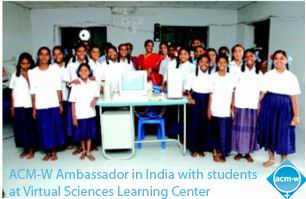 NCWIT Gotta Have IT! Free Resource Giveaway at NECC 2007
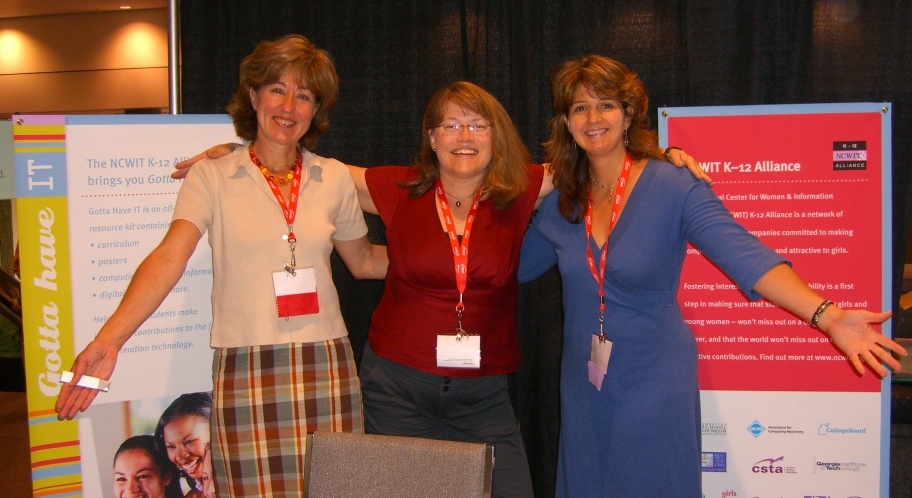 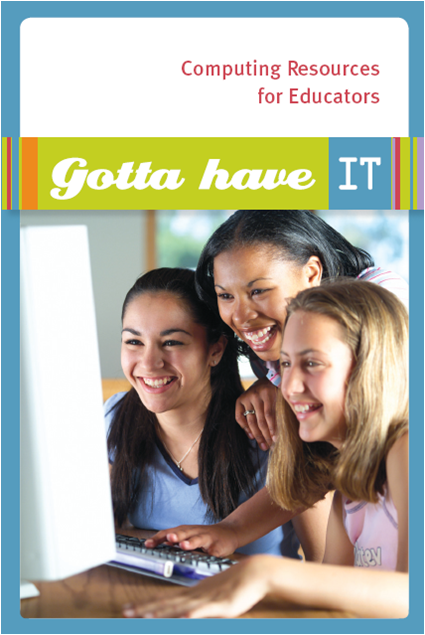 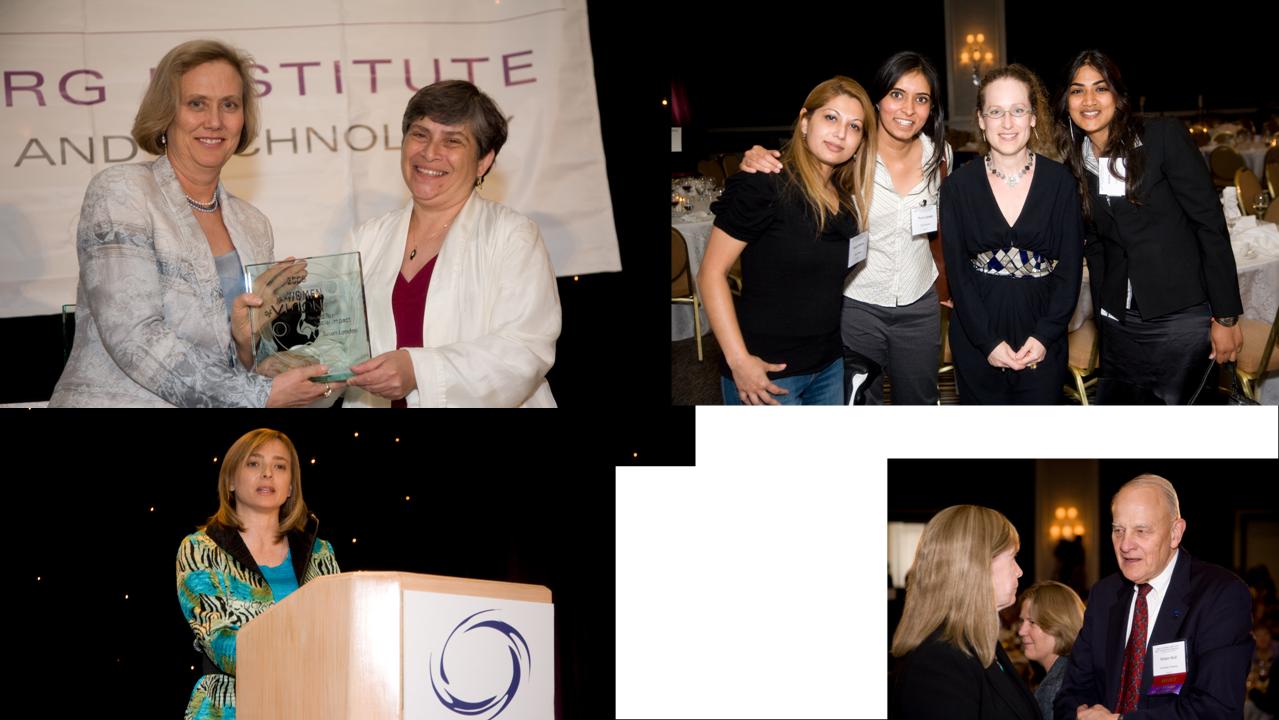 Women of Vision
Anita Borg 
Institute

Supported by Microsoft
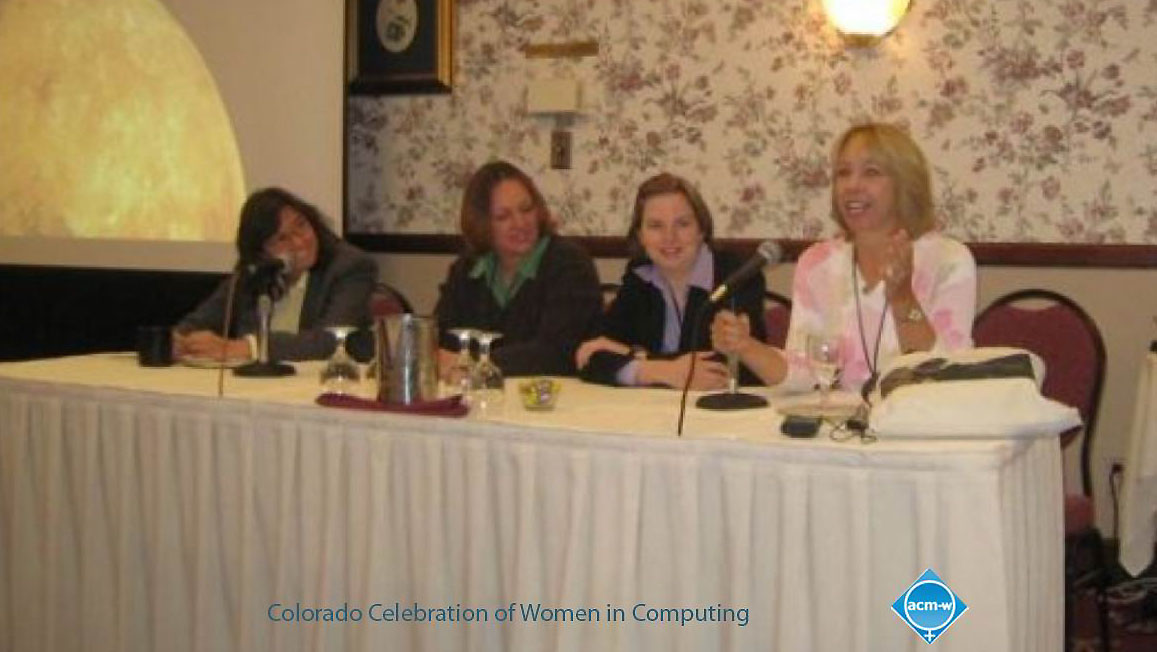 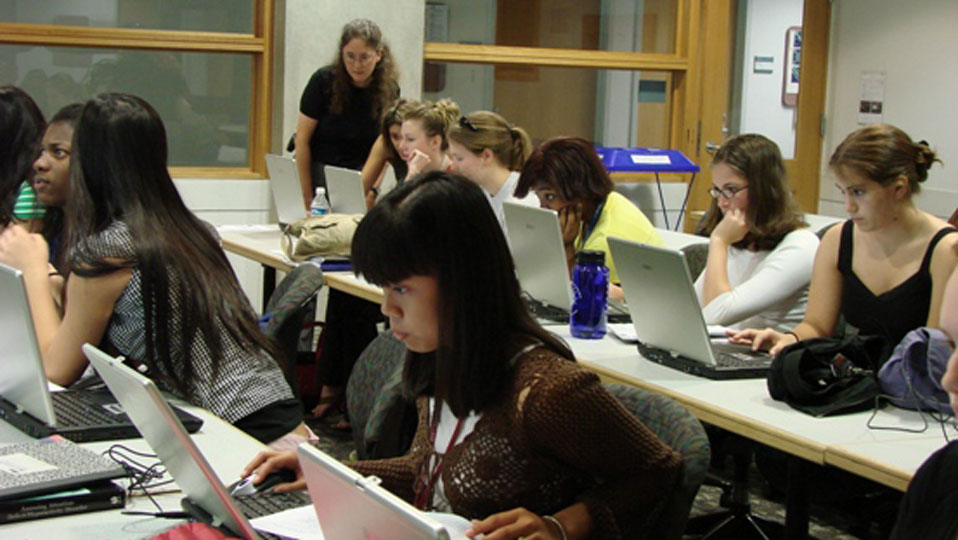 Alice Workshop for High School Girlsat Duke University (NCWIT AA member)
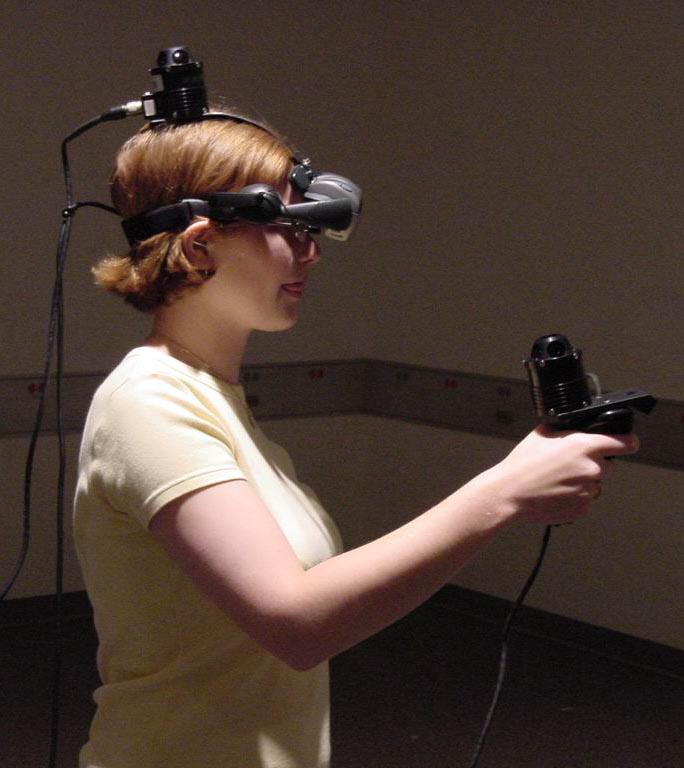 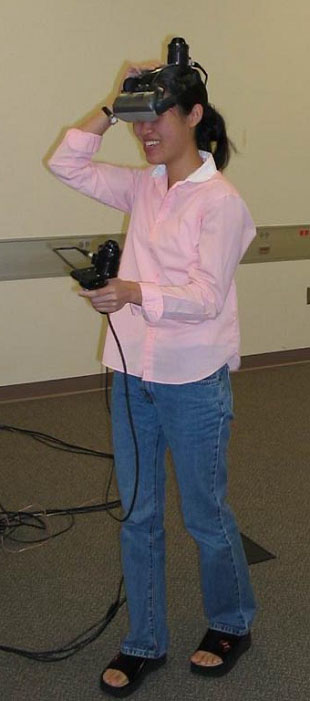 CRA-W CollaborativeResearch Experiencefor Undergrads
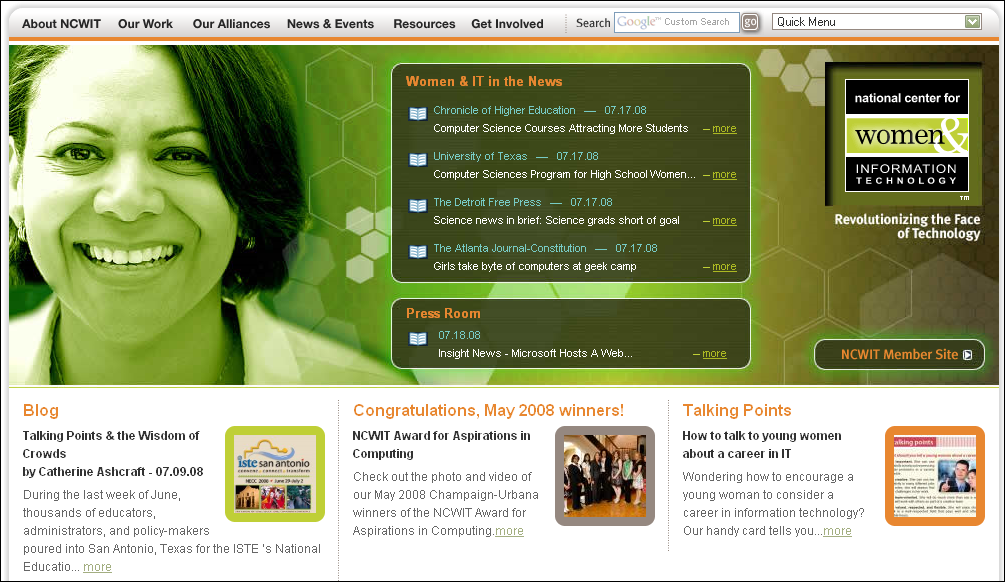 NCWIT
Multimedia Resources
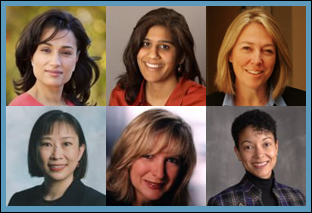 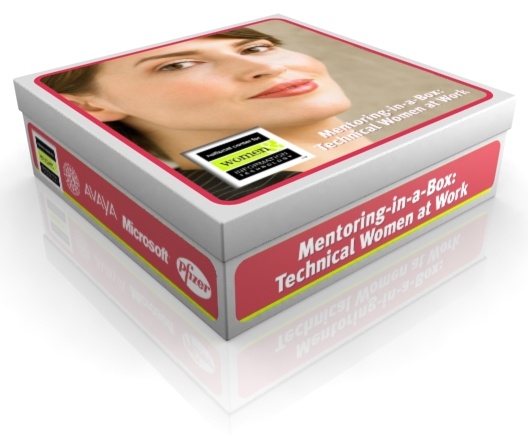 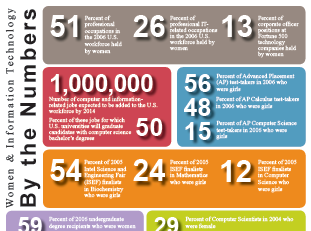 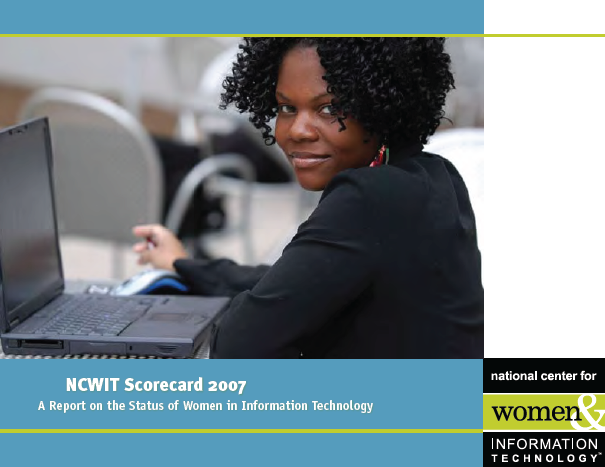 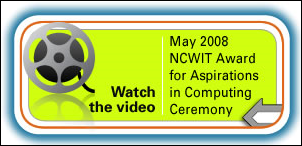 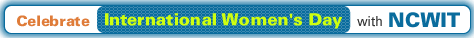 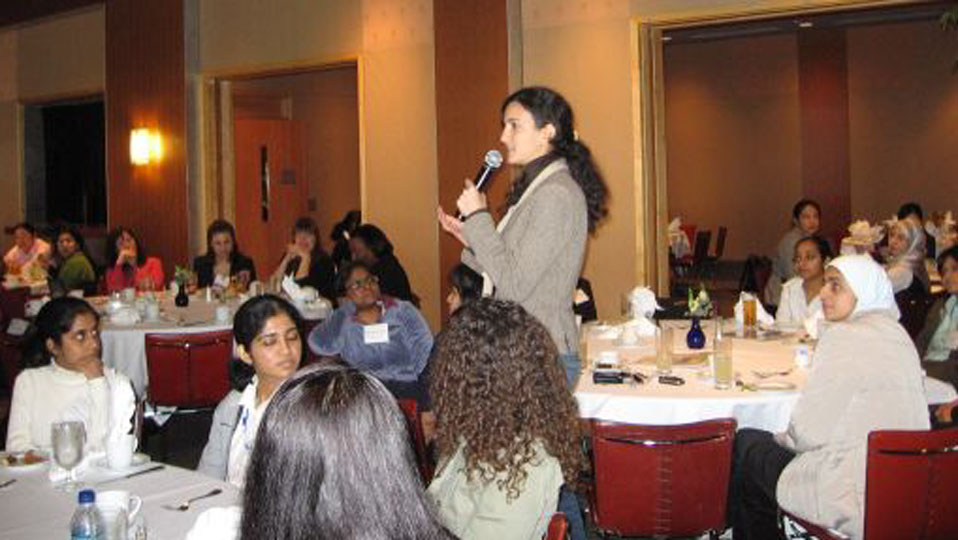 Supported by Microsoft
CRA-W Grad Cohort Workshop
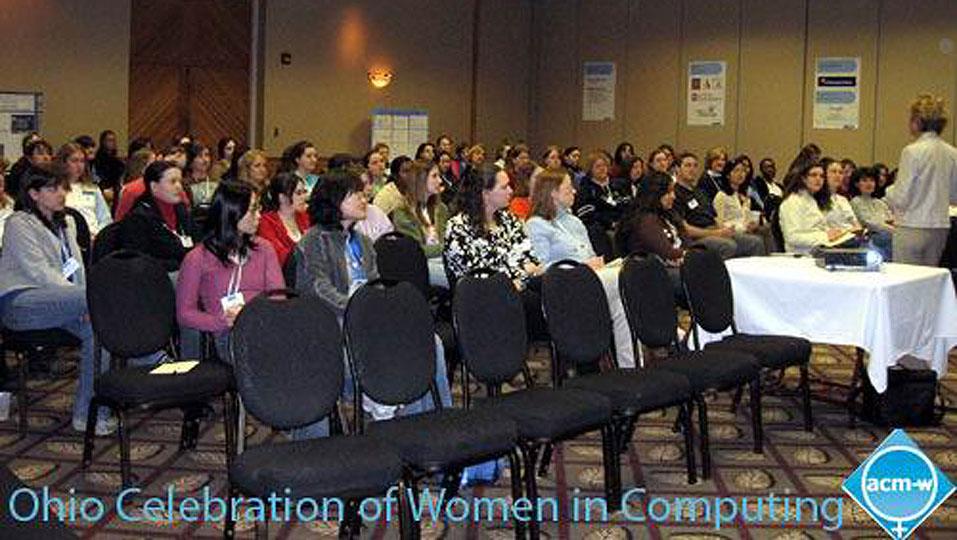 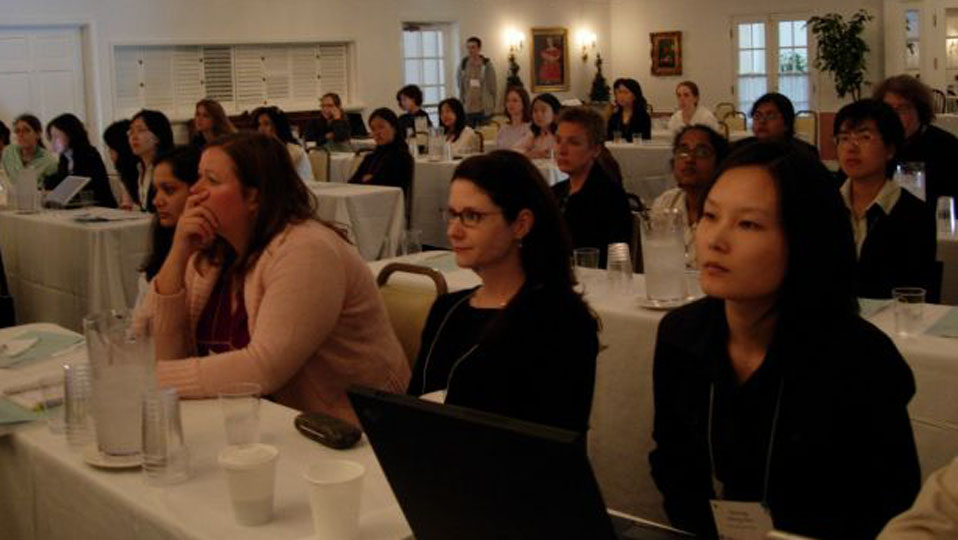 CRA-W Career Mentoringfor new Ph.D. Researchers
Anita
Borg Institute


early VDC
Projects

supported 
By 
Microsoft
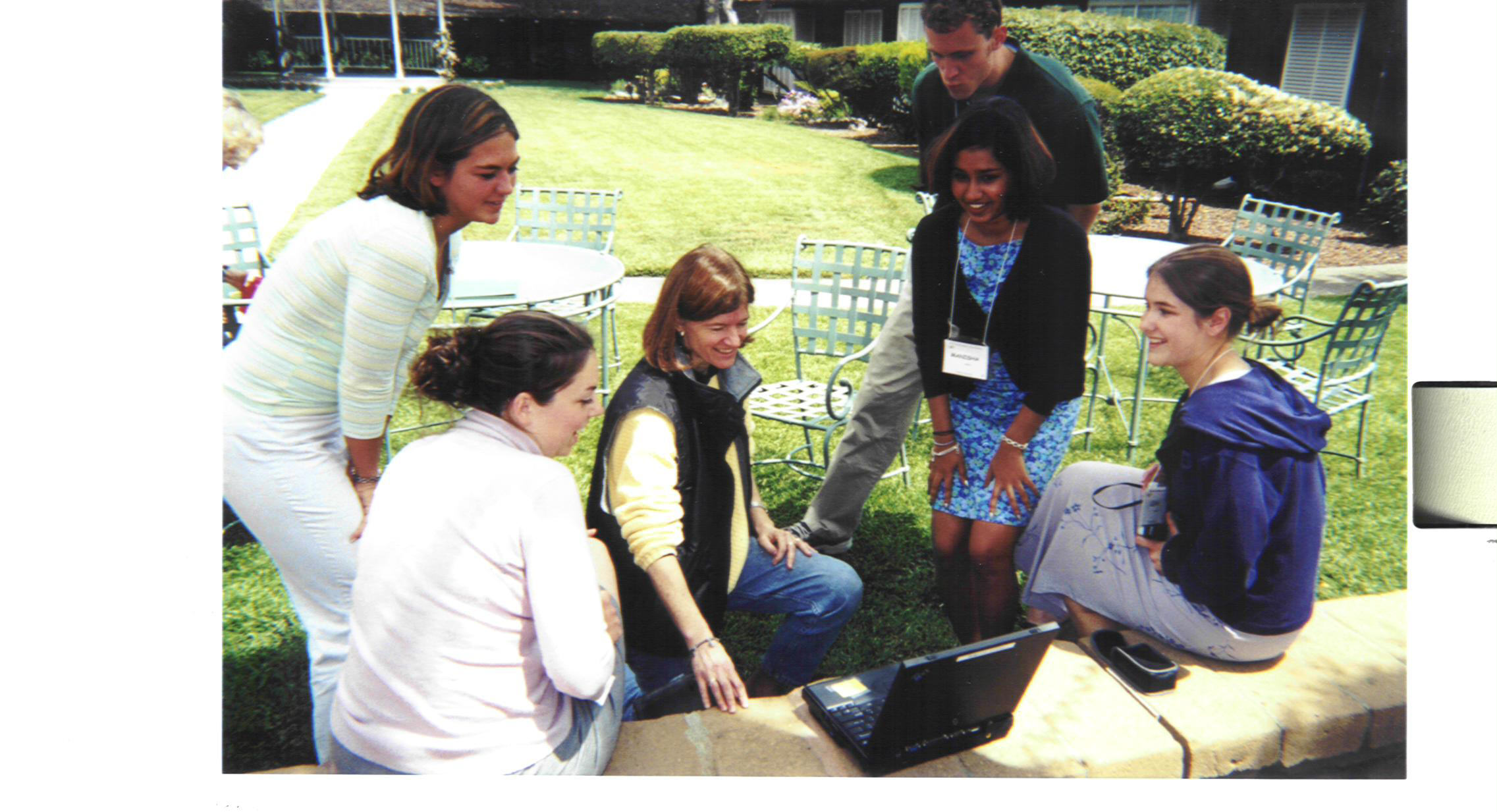 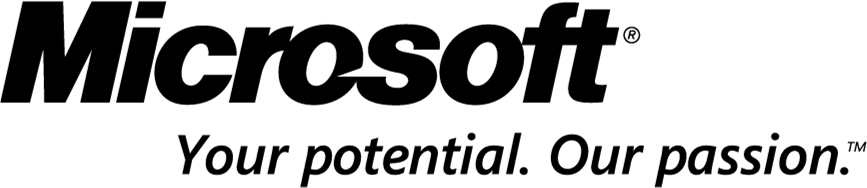 © 2008 Microsoft Corporation. All rights reserved. Microsoft, Windows, Windows Vista and other product names are or may be registered trademarks and/or trademarks in the U.S. and/or other countries. The information herein is for informational purposes only and represents the current view of Microsoft Corporation as of the date of this presentation.  Because Microsoft must respond to changing market conditions, it should not be interpreted to be a commitment on the part of Microsoft, and Microsoft cannot guarantee the accuracy of any information provided after the date of this presentation.  MICROSOFT MAKES NO WARRANTIES, EXPRESS, IMPLIED OR STATUTORY, AS TO THE INFORMATION IN THIS PRESENTATION.